Yav pem suab academyReport to academy councilTuesday, September 5, 2023
Presented by:
Dr. Kal Phan, Interim Principal
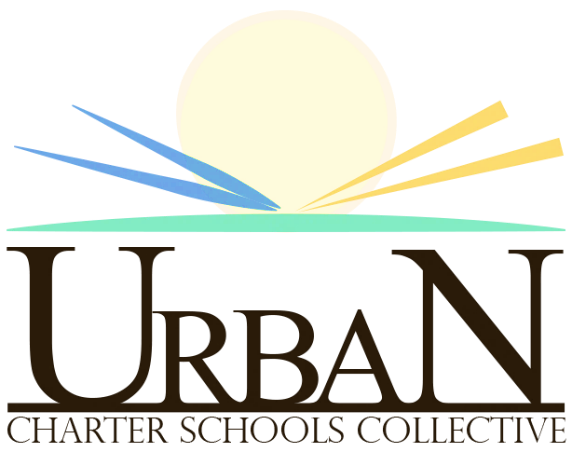 “Developing Lifelong Scholars and LIFESKILLED Leaders.”
2023-24 LCAP PROGRESS UPDATE
Informational Item #6
6.1.1 Tiger Society (Ms. Rios, Tiger Society Lead Advisor)
Newly Elected Officers
President – Izabella Rios-Shrock
VP – Emmelia Saelee
Mayor – Maggie Vang
Treasurer – Hope Yang
Secretary – Zander Yang
Updates
“Developing Lifelong Scholars and LIFESKILLED Leaders.”
2023-24 LCAP PROGRESS UPDATE
Informational Item #6
6.1.2 	2023-24 Enrollment & Attendance
“Developing Lifelong Scholars and LIFESKILLED Leaders.”
2023-24 LCAP PROGRESS UPDATE
Informational Item #6
6.1.2 	2023-24 Enrollment & Attendance 

237 Scholars has perfect Attendance for the month of August
414 tardies & early dismissals combined for the month of August
26 Total disenrollments since the start of the school year
8 no-show
3 disenrolled due to incomplete vaccines – two are back on campus.  The last one is due back next week.
6 transferred when their home schools opened for the 2023-2024 school year– EGUSD and SCUSD
One disenrolled because we could not get their sibling on the 5th grade waitlist on campus
8 disenrolled due to families moving out of the area
“Developing Lifelong Scholars and LIFESKILLED Leaders.”
2023-24 LCAP PROGRESS UPDATE
Informational Item #6
6.1.2 	Staffing, Teaching and Learning
“Developing Lifelong Scholars and LIFESKILLED Leaders.”
[Speaker Notes: SPED STAFF VACANCIES:
1. Speech Language Pathologist
2. Ed. Specialist
3. SpEd Instructional Aide

Support Staff Vacancies
Nurse
Yard
Yard]
2023-24 LCAP PROGRESS UPDATE
Informational Item #6
6.1.3  	Hmong Language Instructional Program 
	
	Daily Schedule   (MW or TTh)
“Developing Lifelong Scholars and LIFESKILLED Leaders.”
2023-24 LCAP PROGRESS UPDATE
Informational Item #6
6.1.3  	Hmong Language Instructional Program 
	
	Backwards Standards Map 
Concept: Expanding My little World: Compare and Contrast Life Styles and Culture While also Making Connection with Others Who are Different
6 Components
“Developing Lifelong Scholars and LIFESKILLED Leaders.”
2023-24 LCAP PROGRESS UPDATE
Informational Item #6
6.1.5 	Review School Attendance Data on SART/SARB
	SART Process started for 2 scholars (siblings)
First Truancy Letter mailed home
“Developing Lifelong Scholars and LIFESKILLED Leaders.”
2023-24 LCAP PROGRESS UPDATE
Informational Item #6
6.1.6 	ELAC Updates (AP Yang)
Parent Letters have been sent home/Staff informed
Nominations should be in by 9/8/23
Voting Ballot will be generated if there’s at least 5 candidates
ELAC committee established by September 21, 2023.
First ELAC Meeting is TBA
“Developing Lifelong Scholars and LIFESKILLED Leaders.”
2023-24 LCAP PROGRESS UPDATE
Informational Item #6
6.1.7 	Donation

Mr. Thomas Farias (YPSA Parent)
Wal-Mart – General School Supplies
Letter of Request from the Superintendent Provided on 8/29/23
Conditionally Accepted the Donation at this time
“Developing Lifelong Scholars and LIFESKILLED Leaders.”
Questions?
“Developing Lifelong Scholars and LIFESKILLED Leaders.”